SCENARIO VOOR BEGELEIDING VRAAGGESTUURD LEREN
aanleiding en theoretische onderbouwing
Waarom vraaggestuurd leren?
Oplossingen?
Uitdaging voor leraren?
vinden van balans tussen: 
ruimte voor stellen van eigen leervragen en borgen van leerstofinhouden
intrinsieke motivatie leerlingen
“deep learning” van leerstof
onderzoekende houding
ontwikkelen metacognitie
dynamisch kerncurriculum 
leerpotentie herkennen in vragen 
visualiseren collectieve kennisconstructie
design-based research: scenario voor begeleiding vraaggestuurd leren
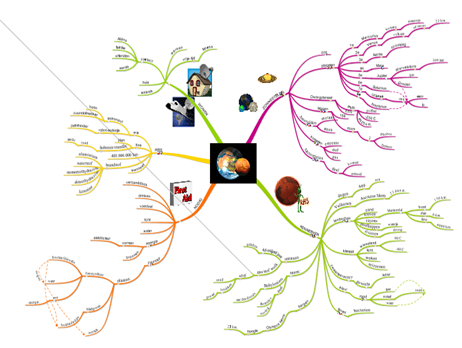 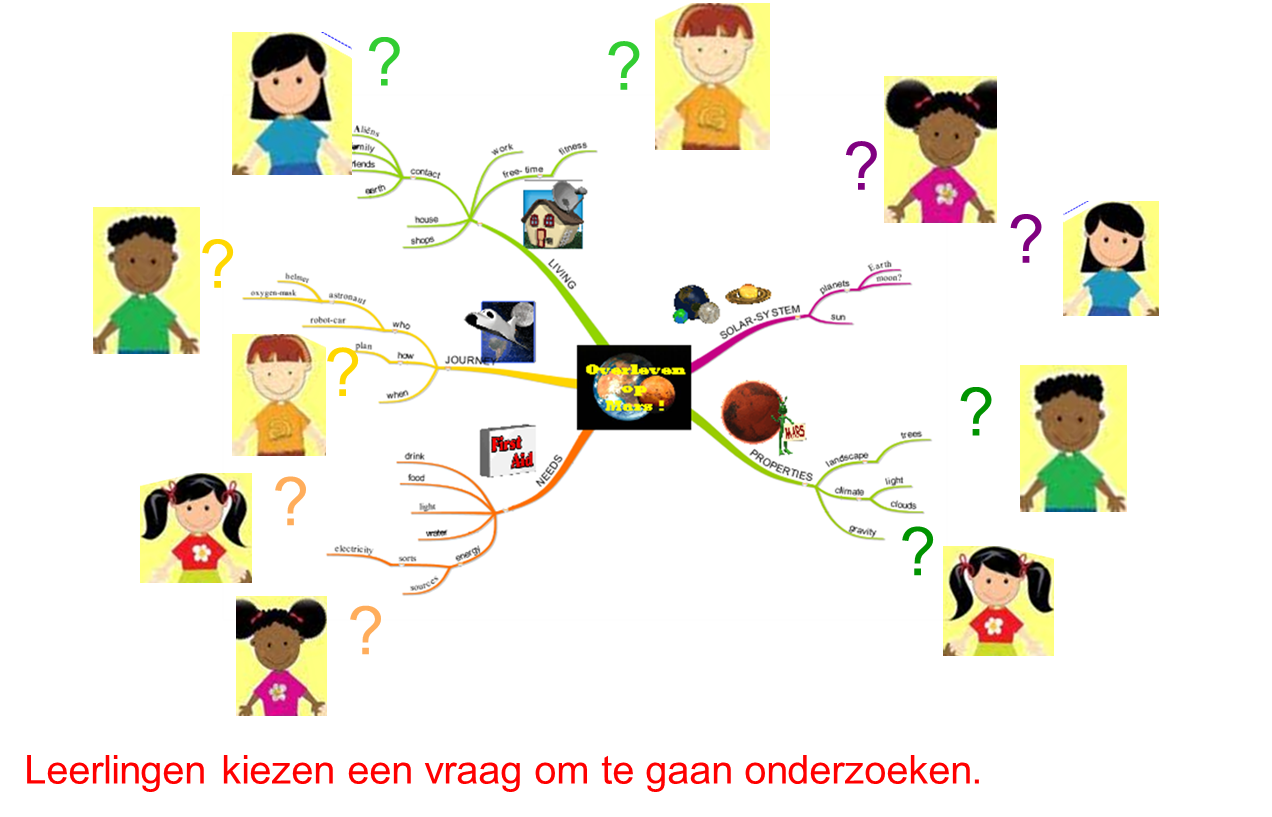 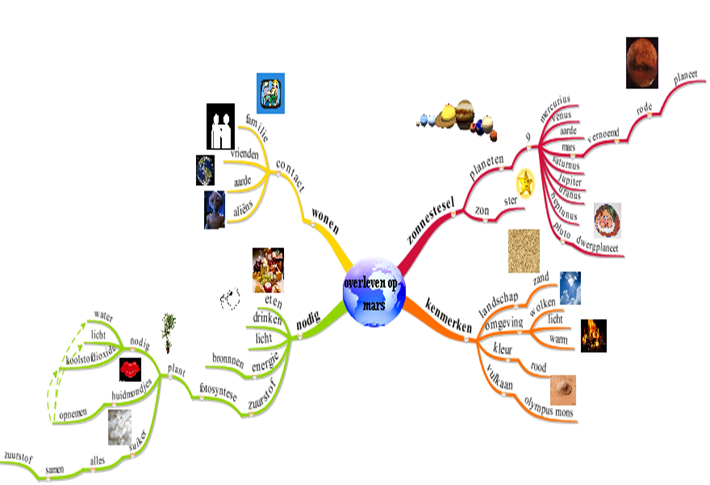 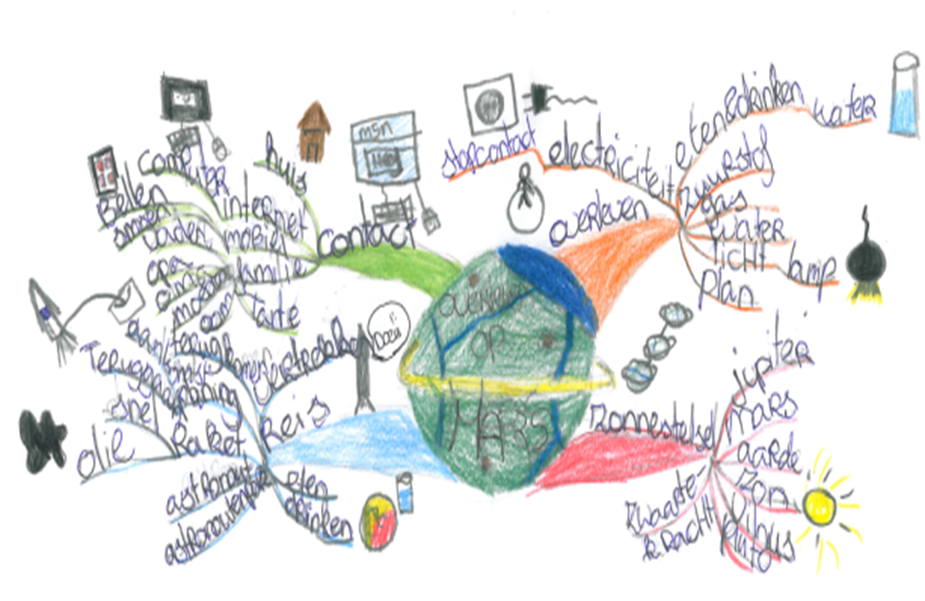 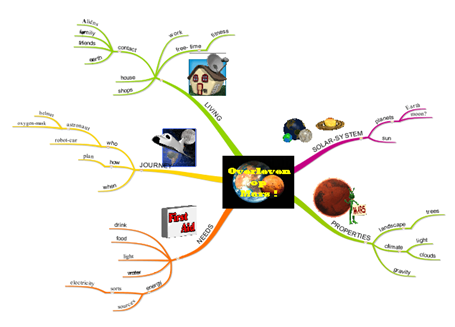 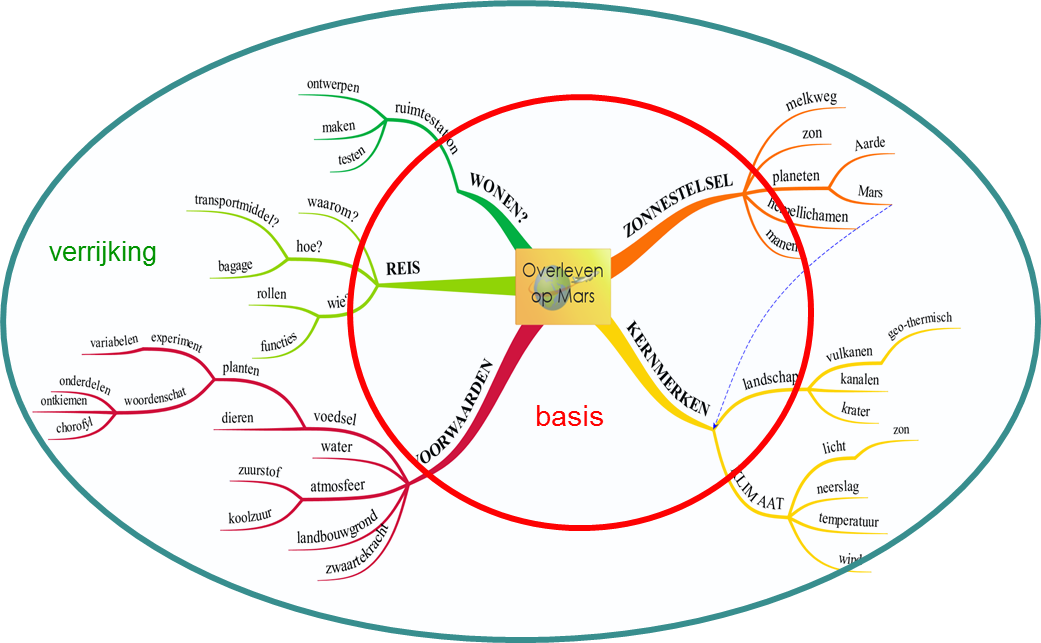 leerling
mindmap
(voormeting )
klassenmindmapweek 1
(collectief)
klassenmindmapweek 6
(collectief)
klassenmindmap met leervragen
(indiv + collectief)
leerkracht 
mindmap
(voorbereiding)
leerling
mindmap
(nameting )
onderzoeksvraag
Wat is relevantie, haalbaarheid en effectiviteit van een door digitaal mindmappen ondersteund scenario voor begeleiding van vraaggestuurd leren voor leerkrachten basisonderwijs?
methode
Procedure dataverzameling
Analyse
Instrumenten
Onderzoeksgroep
mindmap analyse 
instrument
video-observaties
interviews leerkrachten
interviews leerlingen
productverzameling
2 scholen
9 klassen
12 leerkrachten
233 leerlingen
video
mindmaps
audio
audio
interview analyse 
instrument
uitvoering
evaluatie
ontwerp
resultaten
Haalbaarheid
Effectiviteit
Relevantie
Leerkrachten
overzicht op leerstof
vertrouwen in leervragen
begeleiding op maat
ondersteuning kennisconstructie
Leerlingen 
intrinsiek gemotiveerd
significante leerwinst:
- collectieve kennis
- individuele kennis
Leerkrachten 
is organiseerbaar in klas
kan naar eigen inzicht aangepast worden
is wel intensief
Leerkrachten 
voorziet in behoefte
gericht op meer overzicht
biedt vrijheid 
biedt structuur
conclusie & discussie
Ontwikkelpunten
Opbrengst
meer collectief eigenaarschap
meer onderzoeksvragen t.o.v. opzoekvragen
aandacht voor ontwikkelen informatie- en onderzoeksvaardigheden van de leerlingen
scenario ondersteunt vraaggestuurd leren
leerstofborging gerealiseerd
motiverende invulling van onderwijs
versterkt onderzoekende houding
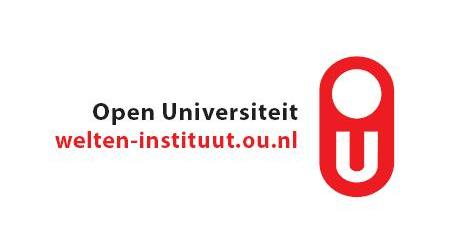 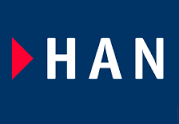 Harry Stokhof, Bregje de Vries, Theo Bastiaens, Rob Martens
meer info: harry.stokhof@han.nl. of Researchgate